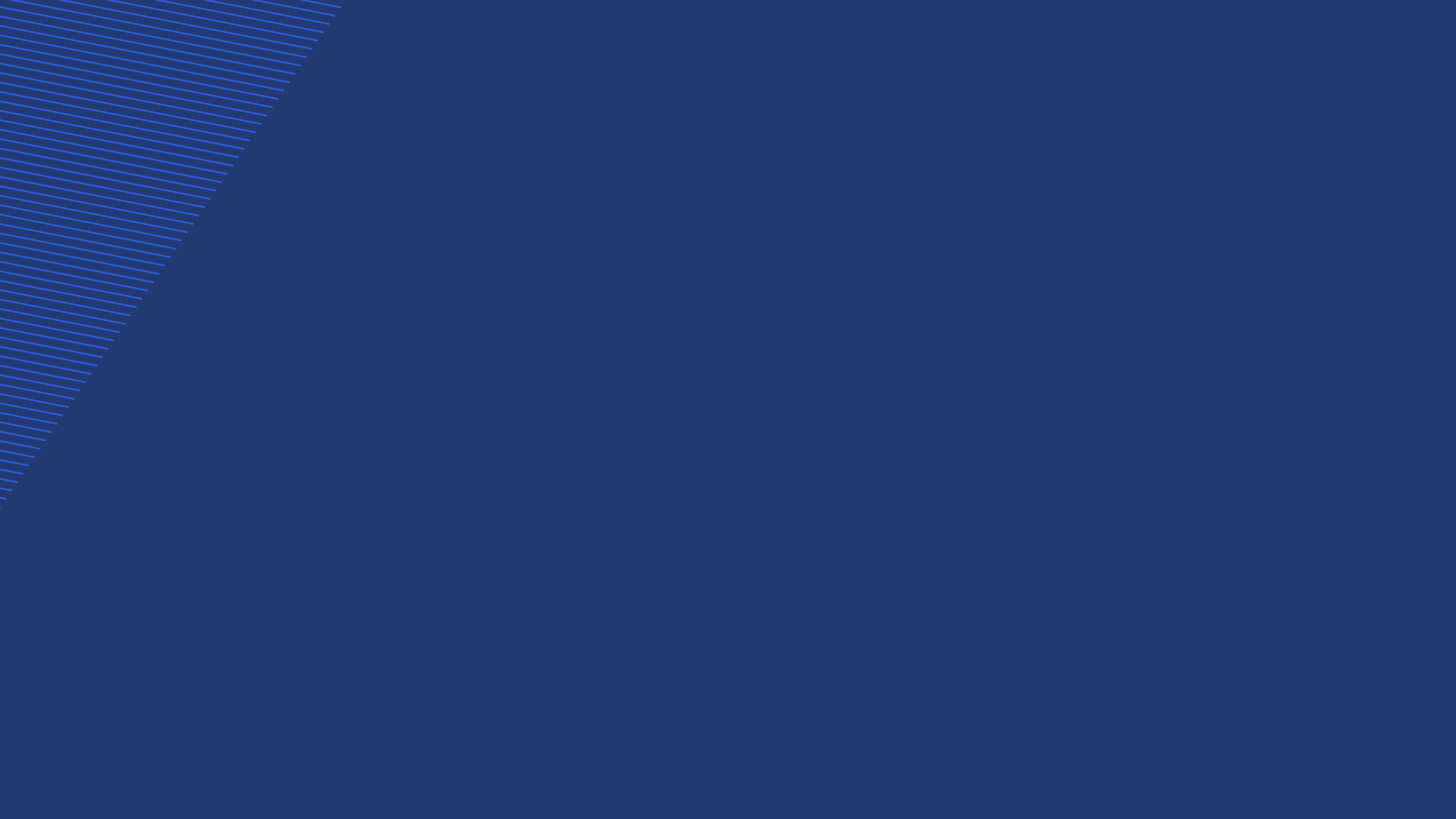 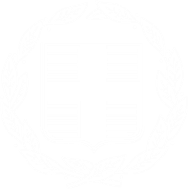 Β.Ο.Α.Κ
ΒΟΡΕΙΟΣ ΟΔΙΚΟΣ ΑΞΟΝΑΣ ΚΡΗΤΗΣ
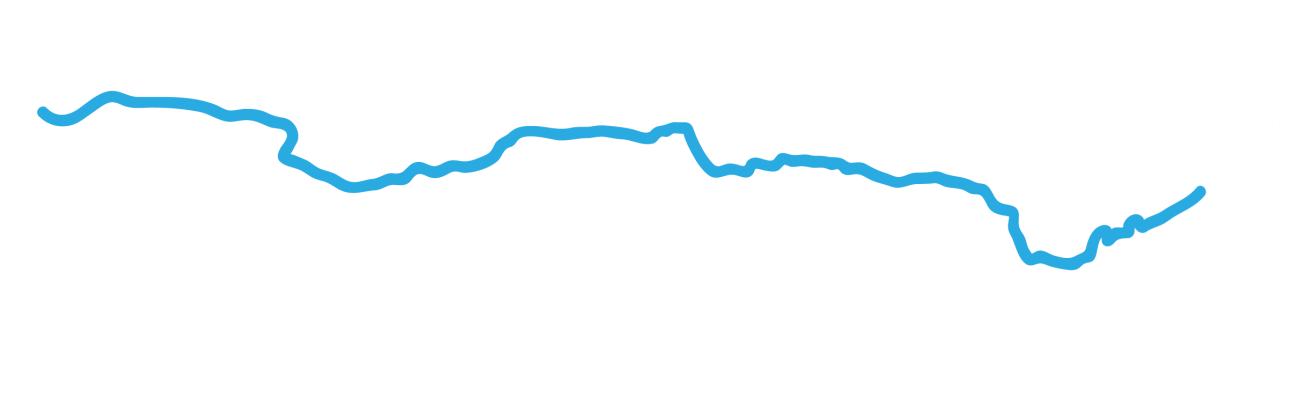 Η σημασία του ΒΟΑΚ στη Κρήτη
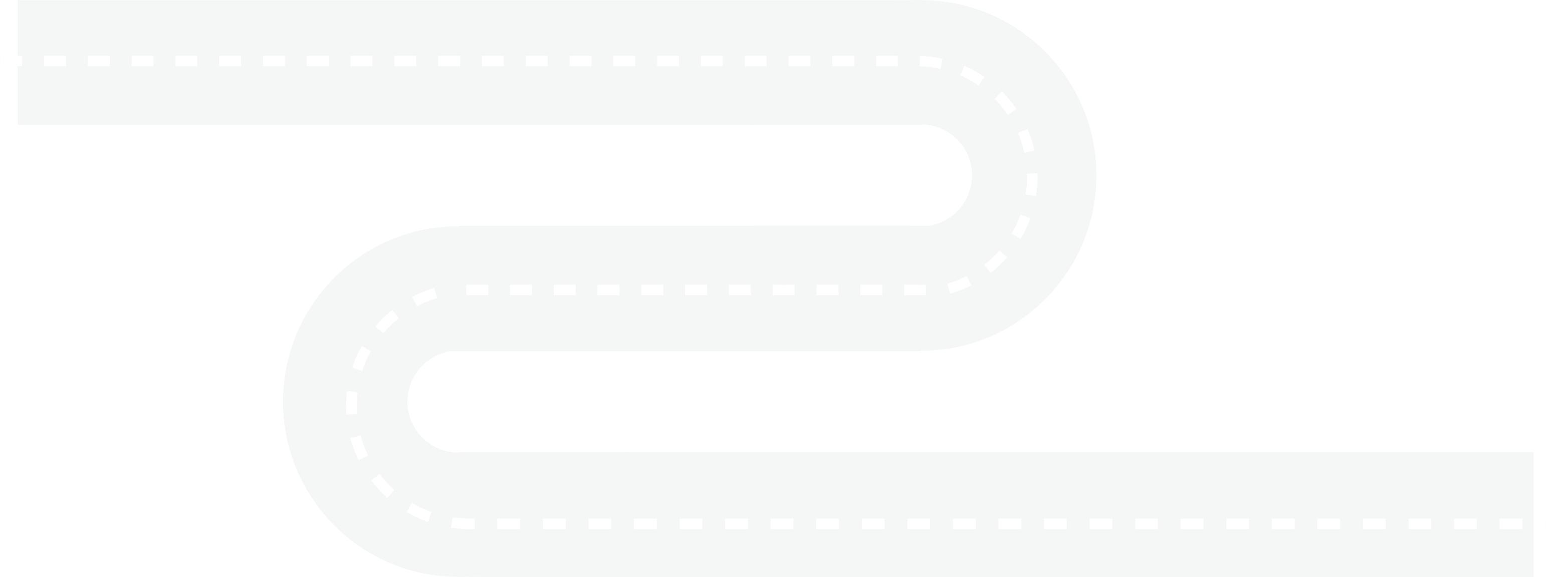 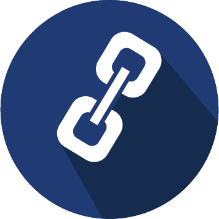 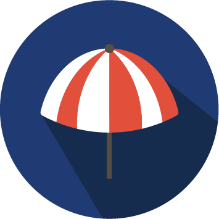 Γύρω από τον ΒΟΑΚ συγκεντρώνεται περίπου το 80% της τουριστικής δραστηριότητας
Συνδέει τις κύριες πύλες 
εισόδου/εξόδου του νησιού
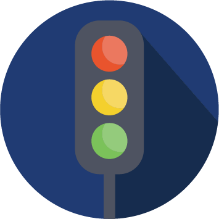 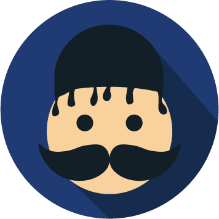 Συγκεντρώνει το μεγαλύτερο μέρος
του κυκλοφοριακού φόρτου
Εξυπηρετεί το μεγαλύτερο κομμάτι
του πληθυσμού
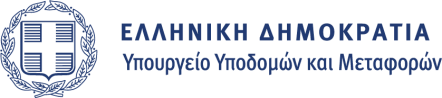 Η θέση του Νέου Αυτοκινητοδρόμου Κρήτης στο Ελληνικό Περιβάλλον
Μεγάλο συγκοινωνιακό πλεονέκτημα έναντι της υπόλοιπης χώρας
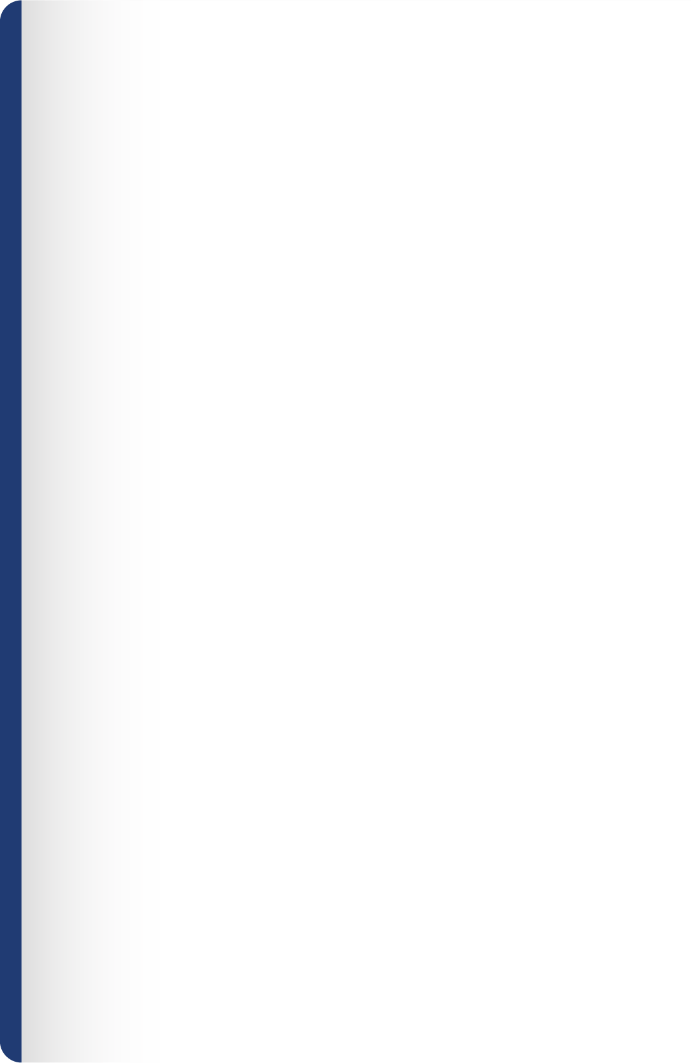 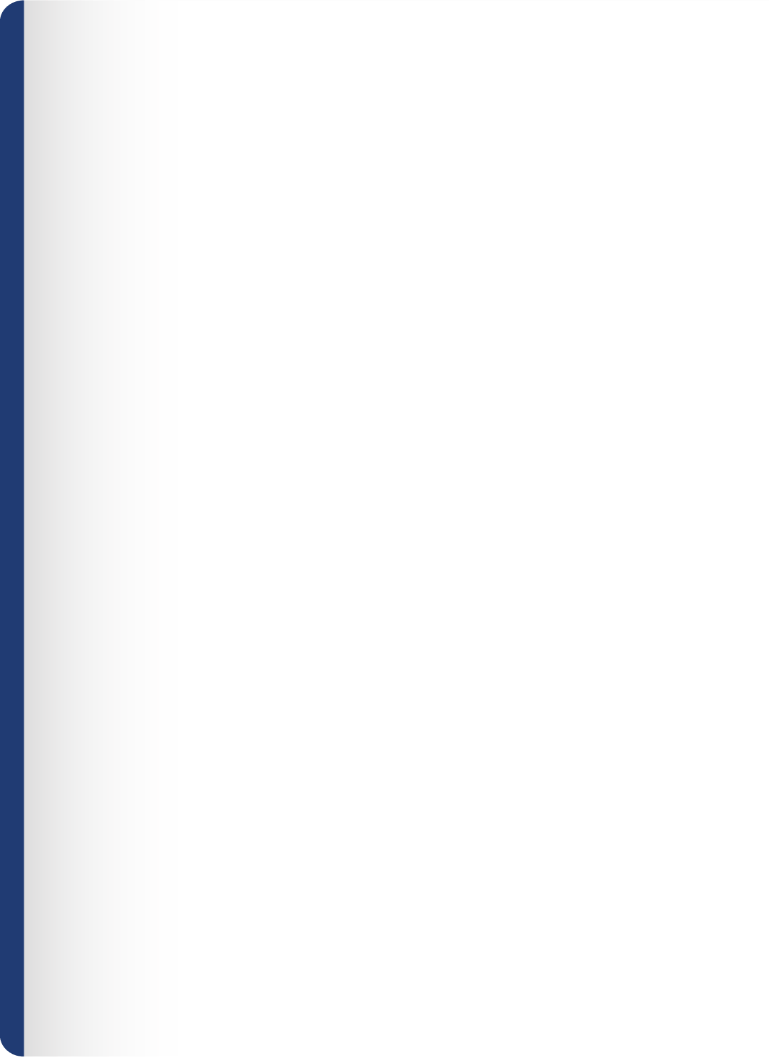 υπόλοιπη
Ελλάδα
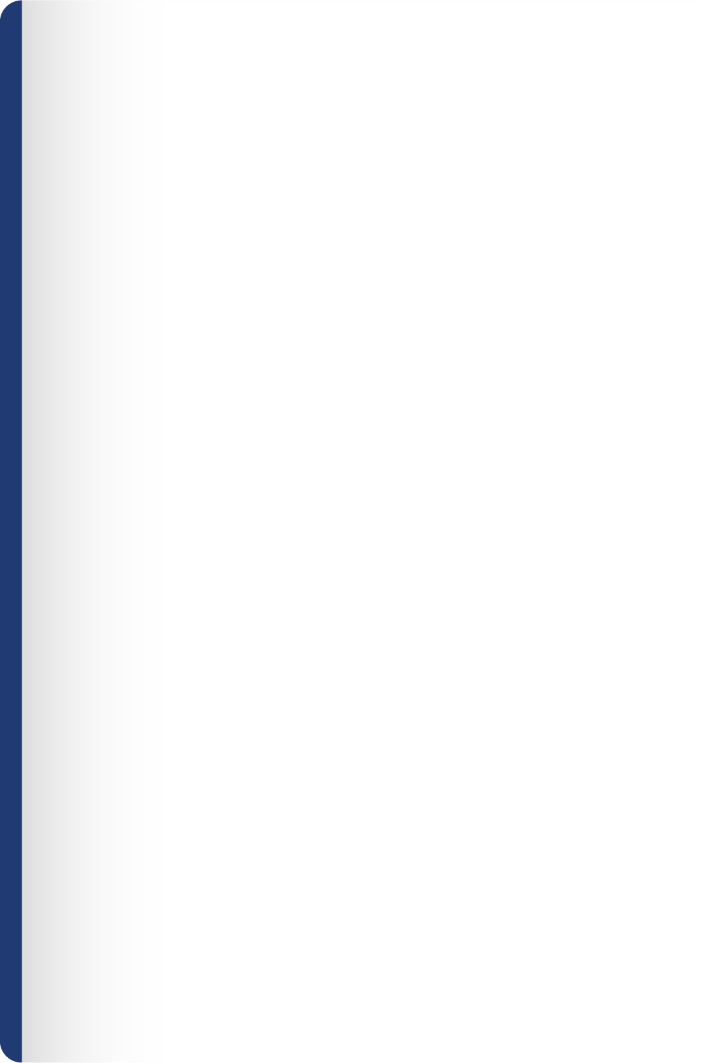 Κρήτη
Κύπρος
40χλμ. 
αυτοκινητοδρόμου
ανά 100K μόνιμους κατοίκους
22.5χλμ.
αυτοκινητοδρόμου
ανά 100K μόνιμους κατοίκους
38.6χλμ. 
αυτοκινητοδρόμου
ανά 100K μόνιμους κατοίκους
1.2χλμ.
 αυτοκινητοδρόμου
Ανά 1000 ΙΧ
0.43χλμ. 
αυτοκινητοδρόμου
Ανά 1000 ΙΧ
3.9χλμ.
αυτοκινητοδρόμου
ανά 100 εκ € ΑΕΠ
1.22χλμ.
αυτοκινητοδρόμου
ανά 100 εκ € ΑΕΠ
1.35χλμ.
αυτοκινητοδρόμου
ανά 100 εκ € ΑΕΠ
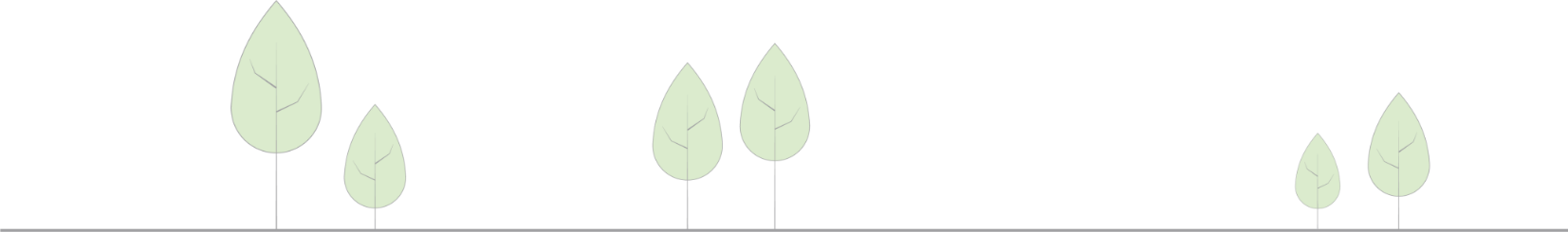 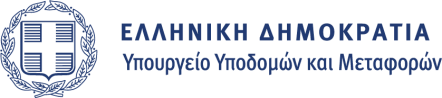 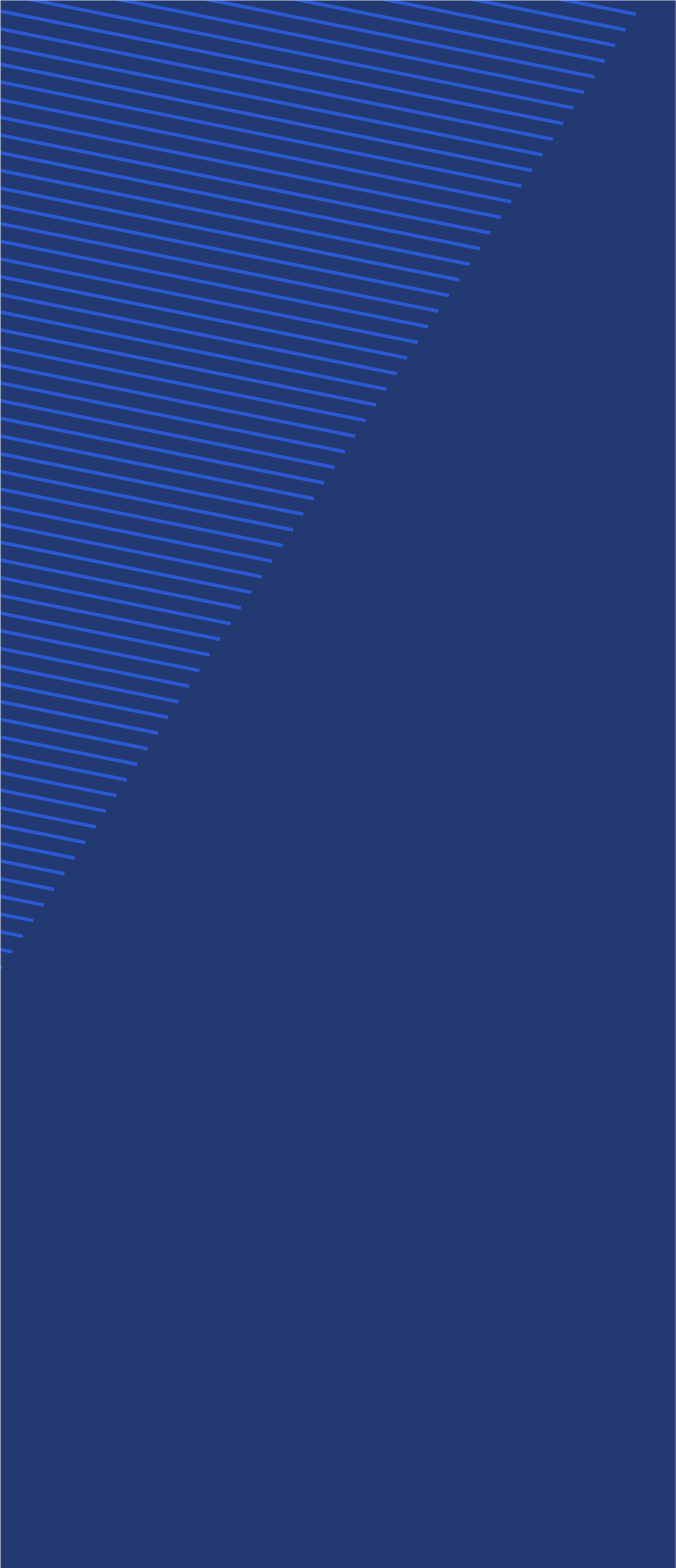 Ο μεγαλύτερος υπό υλοποίηση σε μήκος αυτοκινητόδρομος στην Ε.Ε.
Η θέση
του ΒΟΑΚ
στο
Διεθνές 
Περιβάλλον
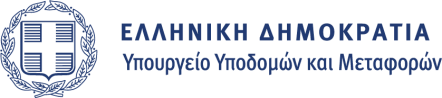 Η θέση του Νέου Αυτοκινητοδρόμου Κρήτης στο Ευρωπαϊκό Νησιωτικό Περιβάλλον
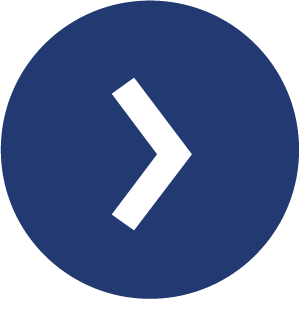 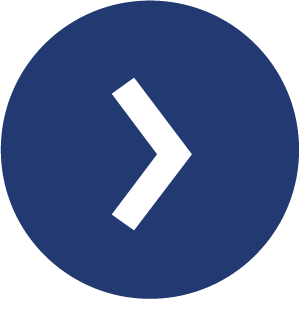 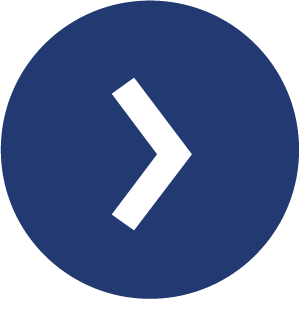 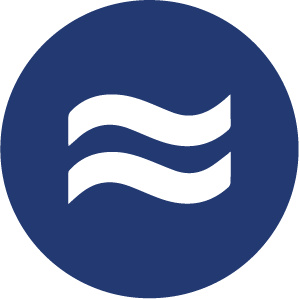 Σαρδηνίας
Κορσικής
Σικελίας
Κύπρος
ενώ έχει τριπλάσια έκταση, 
πολλαπλάσιο πληθυσμό 
και αρκετά μεγάλα αστικά
κέντρο
ενώ έχει περίπου τριπλάσια 
έκταση και πληθυσμό
που έχει παρόμοια έκταση
και περίπου μισό πληθυσμό
σχετικά παρόμοια εικόνα
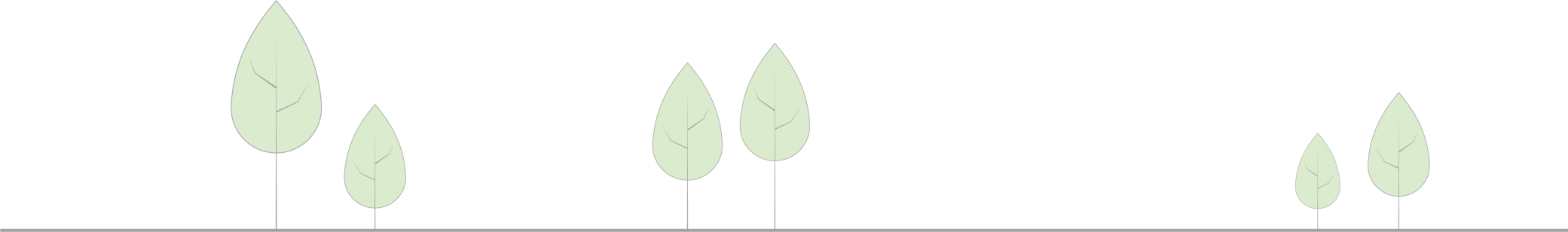 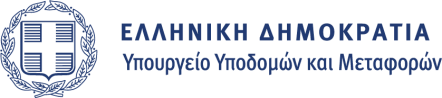 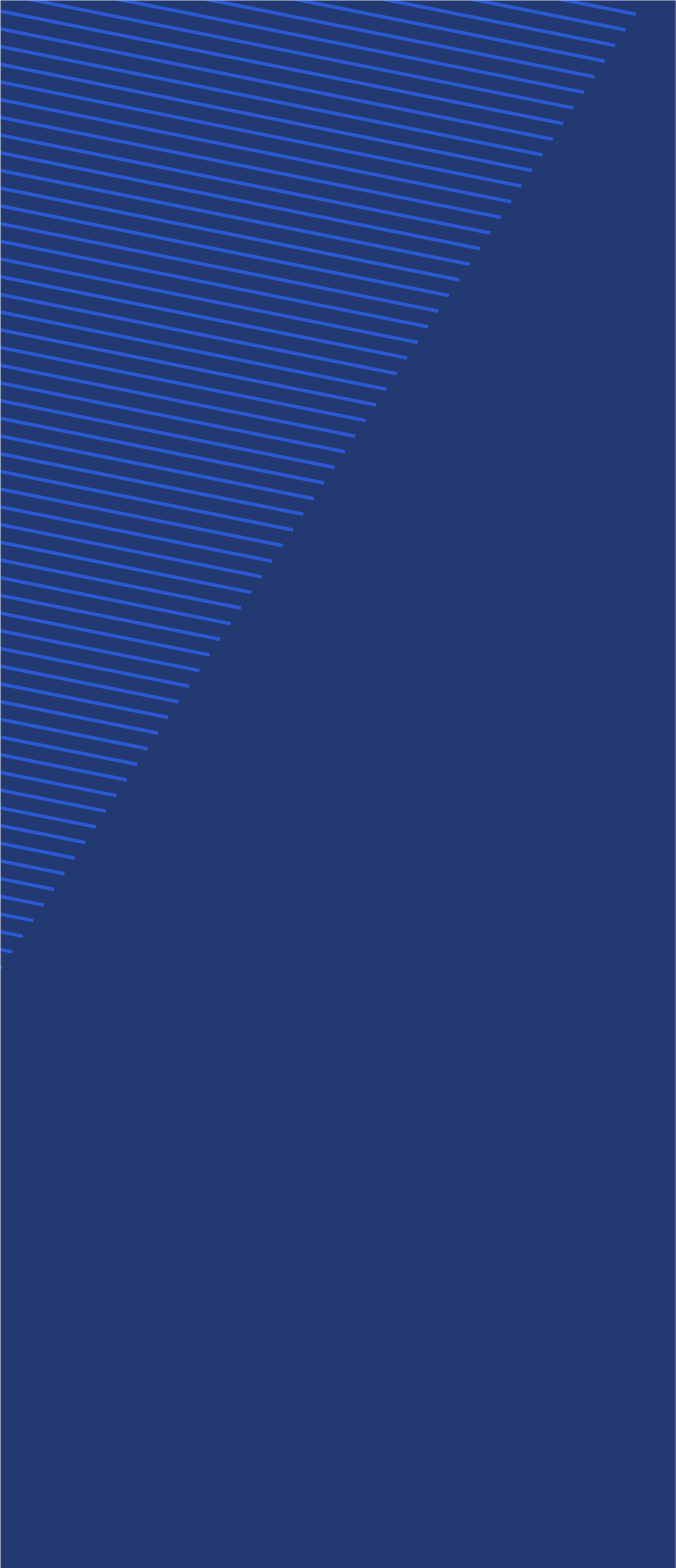 Η Κρήτη με τον ΒΟΑΚ προπορεύεται και αποκτά πλέον συγκριτικό πλεονέκτημα
Η θέση του ΒΟΑΚ στο Ευρωπαϊκό Νησιωτικό Περιβάλλον
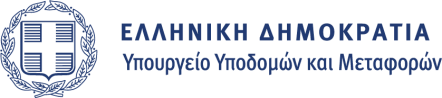 Ταυτότητα έργου
διατρέχει 8 Δήμους της Περιφέρειας Κρήτης κατά μήκος της Βόρειας ανεπτυγμένης ακτής της Νήσου
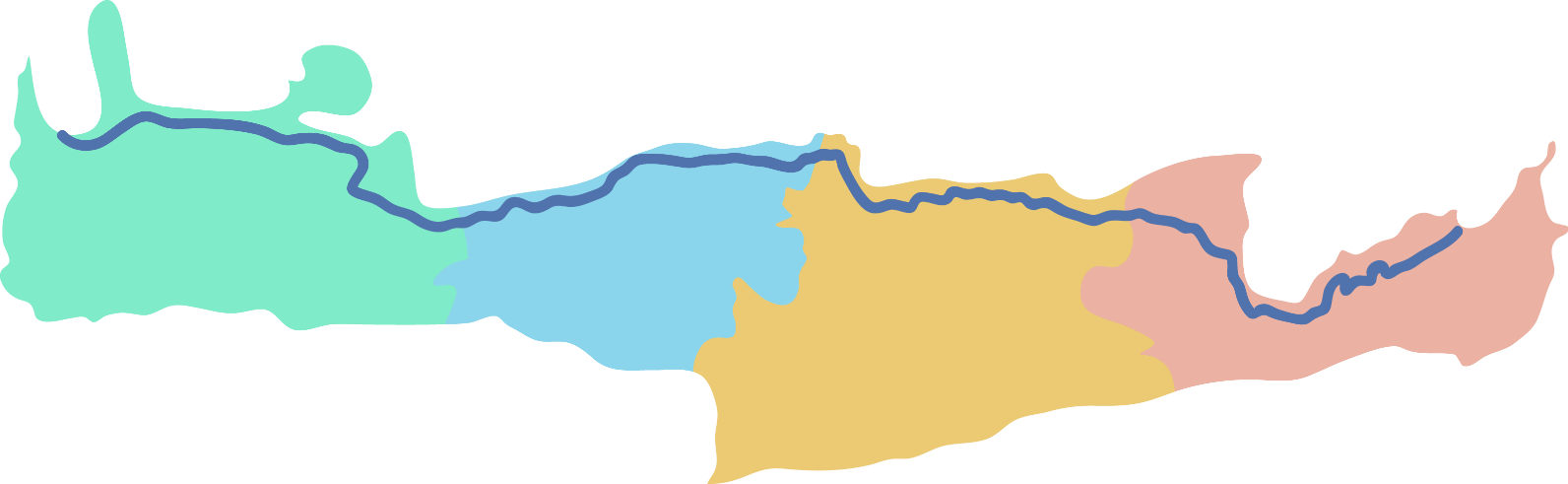 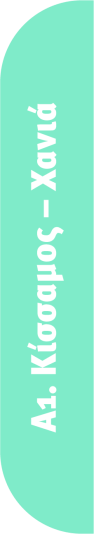 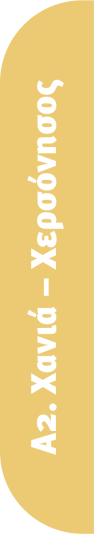 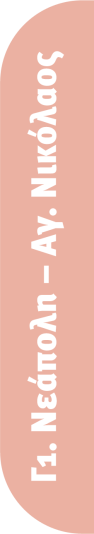 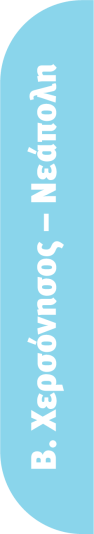 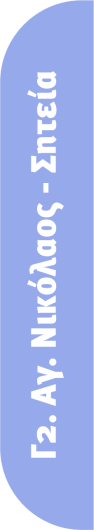 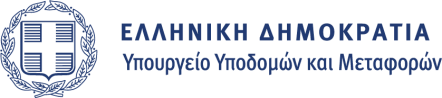 Α1. Κίσσαμος – Χανιά
Το έργο θα εκτελεσθεί ως προαίρεση της Σύμβασης Παραχώρησης
και ήδη έχει ξεκινήσει η ωρίμανση του έργου
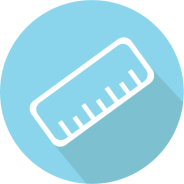 Μήκος οδικού άξονα
~ 37,5 χλμ. με 2+2 λωρίδες, ΛΕΑ ανά κατεύθυνση, πλάτους 21,50 μ
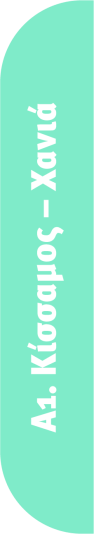 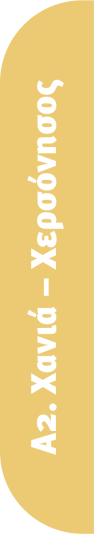 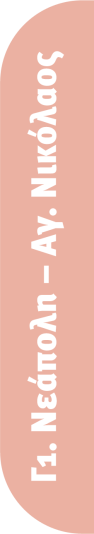 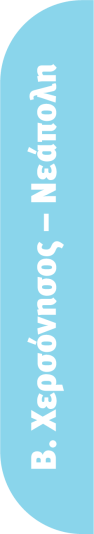 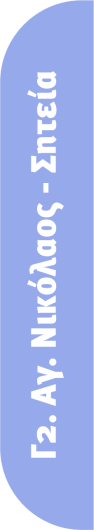 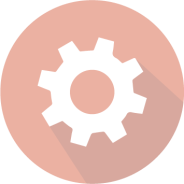 Λειτουργικά χαρακτηριστικά
Ταχύτητα σχεδιασμού 100 χλμ./ώρα και σύνδεση Χανίων, Σούδας, 
λιμένα Κισάμου
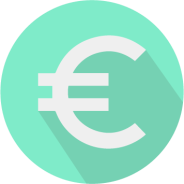 Εκτιμώμενο Κόστος
180 εκ. €
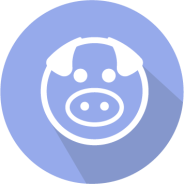 Πόροι υλοποίησης
Ταμείο Ανάκαμψης
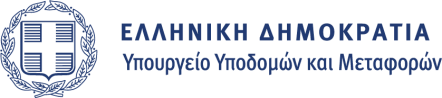 Α2. Χανιά – Χερσόνησος
Το έργο θα εκτελεσθεί με το σύστημα της  Παραχώρησης
Μήκος οδικού άξονα
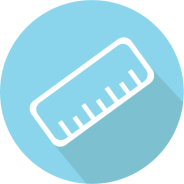 157,5 χλμ., από τα οποία έχουν κατασκευαστεί τα 51 χλμ., και παράπλευρου / κάθετου 
δικτύου περίπου 150 χλμ. με 2+2 λωρίδες, ΛΕΑ ανά κατεύθυνση, πλάτους 21,50 μ
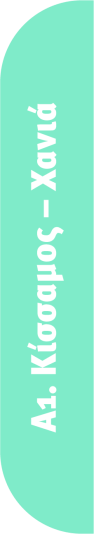 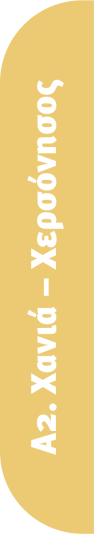 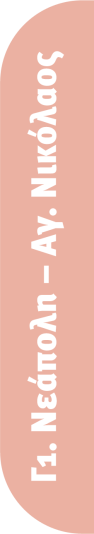 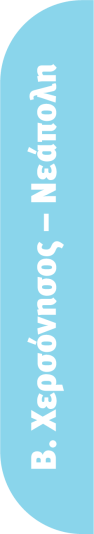 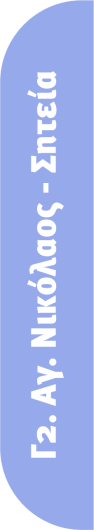 Τεχνικά έργα
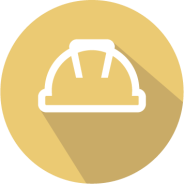 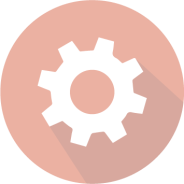 Λειτουργικά χαρακτηριστικά
26 Σήραγγες μονού κλάδου συνολικού μήκους ~ 34 χλμ.
10,80 χλμ. νέες γέφυρες, 23 εκ των οποίων υπερβαίνουν τα 100 μέτρα μήκος
20 νέοι ανισόπεδοι κόμβοι και αναβάθμιση των υπαρχόντων 18 ανισόπεδων κόμβων στις
Παρακάμψεις Χανίων, Ρεθύμνου, Ηρακλείου
Ταχύτητα σχεδιασμού 100 χλμ./ώρα και  σύνδεση των Αεροδρομίων Χανίων και Ηρακλείου
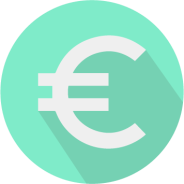 Εκτιμώμενο Κόστος
1,32 δισ. €
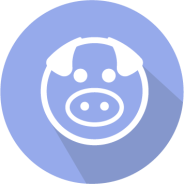 Πόροι υλοποίησης
ΕΣΠΑ 2021 – 2027
Ταμείο Ανάκαμψης
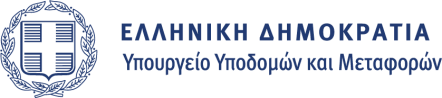 Β. Χερσόνησος – Νεάπολη
Το έργο προκηρύχθηκε με το σύστημα Σύμπραξης  Δημοσίου και Ιδιωτικού Τομέα (ως έργο ΣΔΙΤ)
Μήκος οδικού άξονα
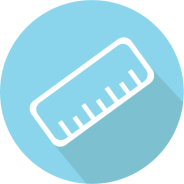 22,44 χλμ. και παράπλευρου / κάθετου δικτύου9,65 χλμ., με 2+2 λωρίδες, 
ΛΕΑ ανά κατεύθυνση, πλάτους 21,50 μ
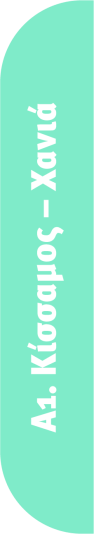 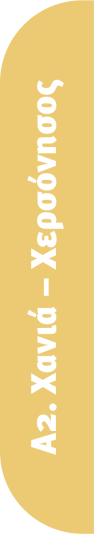 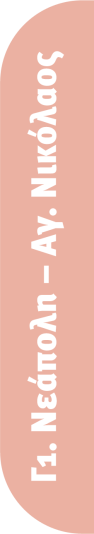 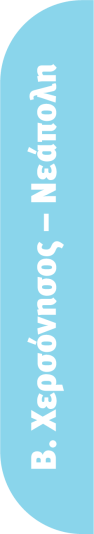 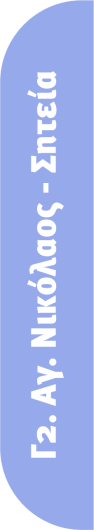 Τεχνικά έργα
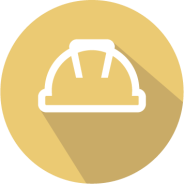 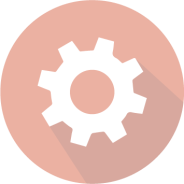 Λειτουργικά χαρακτηριστικά
5 νέοι Ανισόπεδοι Κόμβοι
12 γέφυρες μονού κλάδου (1,7 χλμ.)
5 σήραγγες μονού κλάδου (συνολικού μήκους 6,75 χλμ.)
1 cut & cover διπλού κλάδου (215 μ)
80 οχετοί (σωληνωτοί και κιβωτιοειδείς)
Ταχύτητα σχεδιασμού 100 χλμ./ώρα
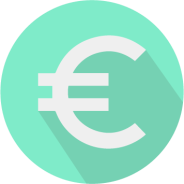 Εκτιμώμενο Κόστος
290 εκ. €
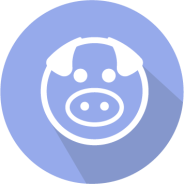 Πόροι υλοποίησης
Ταμείο Ανάκαμψης
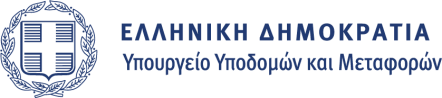 Γ1. Νεάπολη – Αγ. Νικόλαος
Το έργο σχεδιάζεται να δημοπρατηθεί ως Δημόσιο Έργο
Μήκος οδικού άξονα
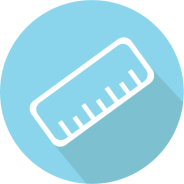 14,0 χλμ. (Κατασκευή/επισκευή παράπλευρου & κάθετου δικτύου,
αποκαθιστώντας την επικοινωνία στο δίκτυο), με 2+2 λωρίδες, ΛΕΑ ανά κατεύθυνση, 
πλάτους 21,50 μ
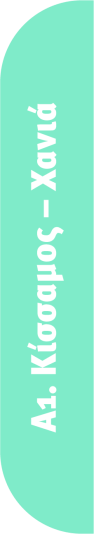 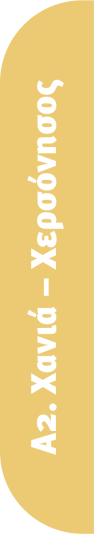 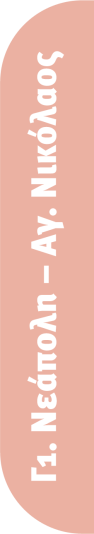 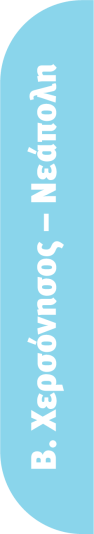 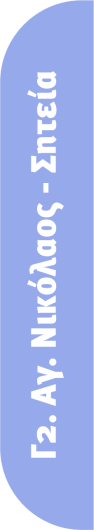 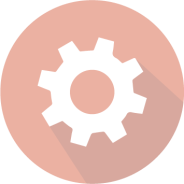 Λειτουργικά χαρακτηριστικά
Ταχύτητα σχεδιασμού 100 χλμ./ώρα
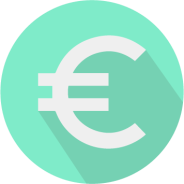 Εκτιμώμενο Κόστος
145 εκ. €
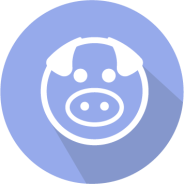 Πόροι υλοποίησης
Ταμείο Ανάκαμψης
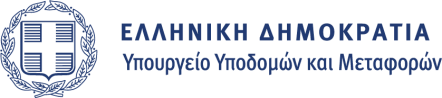 Γ2. Αγ. Νικόλαος – Σητεία
Το έργο σχεδιάζεται να δημοπρατηθεί ως Δημόσιο Έργο
Μήκος οδικού άξονα
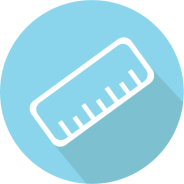 Τμήματα «Καλό Χωριό – Γέφυρα Φρουζή» και «Γέφυρα Φρουζή
Παράκαμψη Παχειάς Άμμου»  11 χλμ.
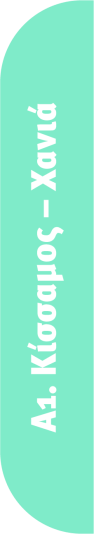 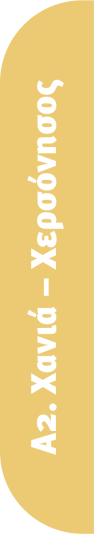 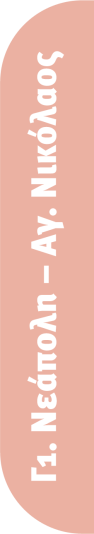 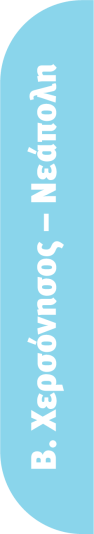 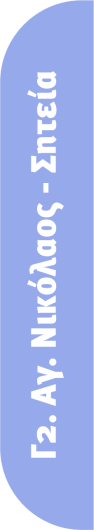 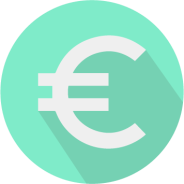 Εκτιμώμενο Κόστος
Το υπόλοιπο τμήμα (Άγ. Νικόλαος – Καλό Χωριό) συνολικού μήκους  ~50 χλμ.
μελετάται για να μπορέσει να ολοκληρωθεί ο ΒΟΑΚ ως ενιαίο έργο
120 εκ. €
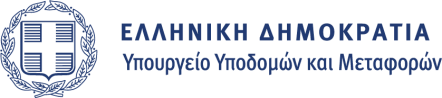 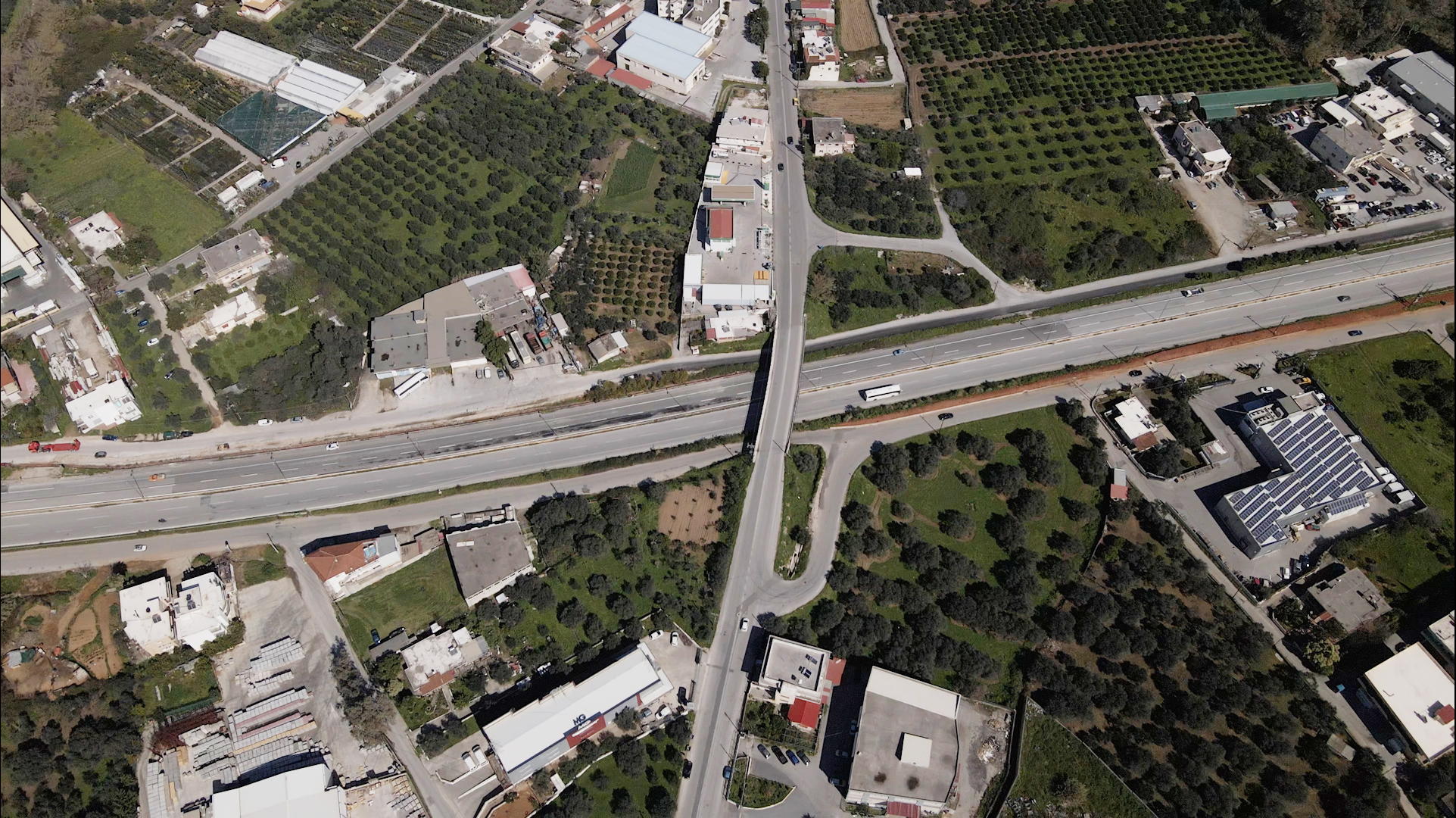 6  ΟΦΕΛΗ ΓΙΑ ΤΗΝ ΚΡΗΤΗ
1
ΟΔΙΚΗ ΑΣΦΑΛΕΙΑ
2
ΕΞΟΙΚΟΝΟΜΗΣΗ ΧΡΟΝΟΥ ΤΑΞΙΔΙΟΥ ΚΑΙ 
ΜΕΙΩΣΗ ΧΡΟΝΟΑΠΟΣΤΑΣΗΣ
3
ΜΕΙΩΣΗ ΚΟΣΤΟΥΣ ΜΕΤΑΦΟΡΑΣ ΠΡΟΪΟΝΤΩΝ
4
ΤΟΥΡΙΣΤΙΚΗ ΑΝΑΠΤΥΞΗ
5
ΑΥΞΗΣΗ ΘΕΣΕΩΝ ΕΡΓΑΣΙΑΣ
6
ΠΕΡΙΒΑΛΛΟΝΤΙΚΑ ΟΦΕΛΗ
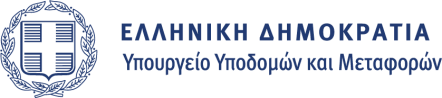 1.ΟΔΙΚΗ ΑΣΦΑΛΕΙΑ
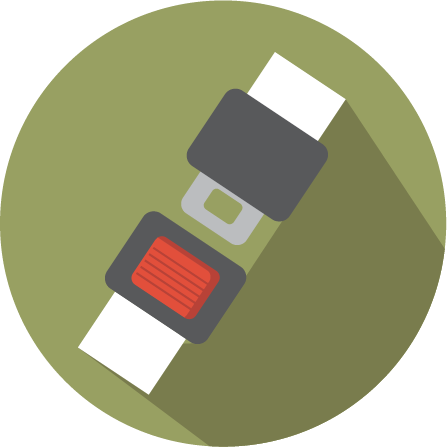 Θα αναβαθμίσει την Οδική Ασφάλεια με αισθητή μείωση θανατηφόρων ατυχημάτων και σοβαρών τραυματισμών
Θα αυξήσει σημαντικά το μέσο ετήσιο ρυθμό μείωσης οδικών ατυχημάτων σε περίπου 7% ετησίως, από περίπου 4% την τελευταία 10ετια
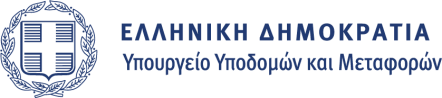 1.ΟΔΙΚΗ ΑΣΦΑΛΕΙΑ
Τέλος στη θλιβερή πρωτιά των θανατηφόρων ατυχημάτων
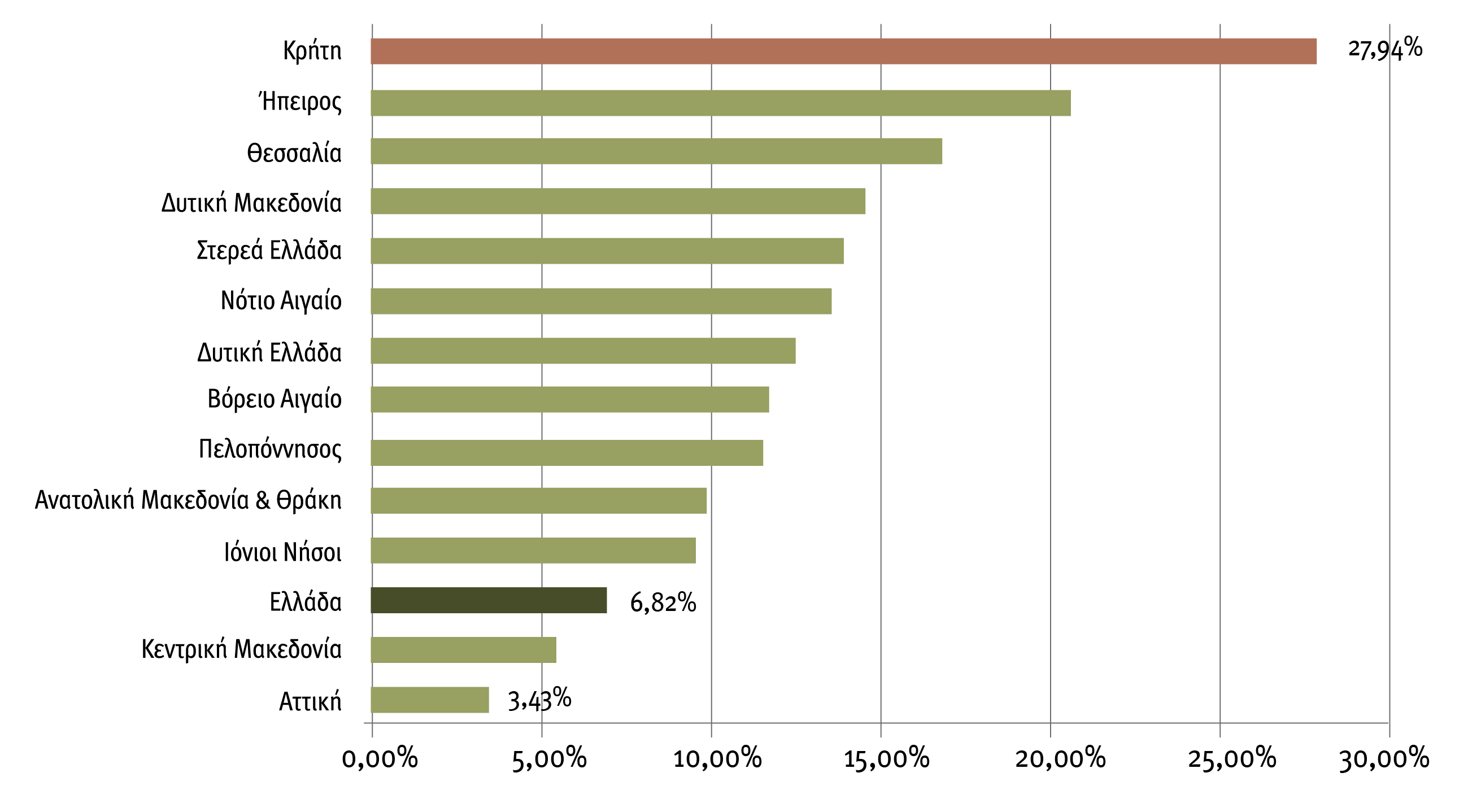 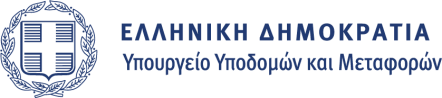 2.ΕΞΟΙΚΟΝΟΜΗΣΗ ΧΡΟΝΟΥ ΤΑΞΙΔΙΟΥ ΚΑΙ ΜΕΙΩΣΗ ΧΡΟΝΟΑΠΟΣΤΑΣΗΣ
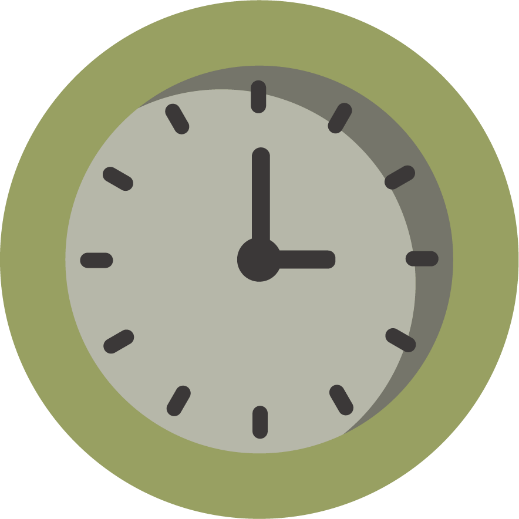 Θα επιφέρει εξοικονόμηση χρόνου ταξιδιού και σημαντική μείωση της χρονοαπόστασης των μετακινήσεων
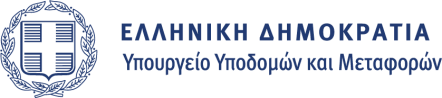 3. ΜΕΙΩΣΗ ΚΟΣΤΟΥΣ ΜΕΤΑΦΟΡΑΣ ΠΡΟΪΟΝΤΩΝ
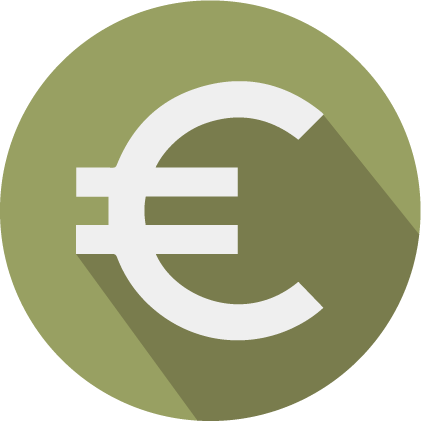 Θα συμβάλει στη μείωση κόστους μεταφοράς των εμπορευμάτων και των προϊόντων στο συνολικό οδικό δίκτυο της Κρήτης
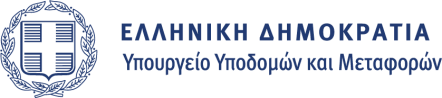 4. ΤΟΥΡΙΣΤΙΚΗ ΑΝΑΠΤΥΞΗ
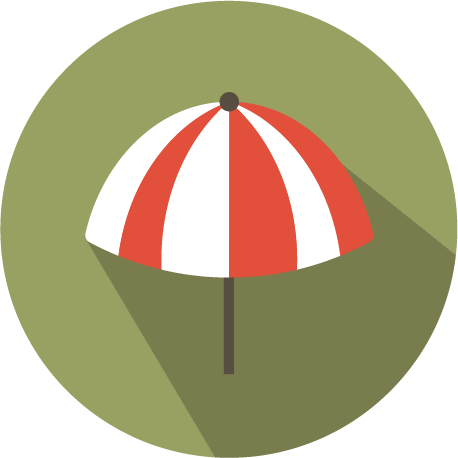 Θα συμβάλει στην ανοδική πορεία της ανάπτυξης της Κρήτης μέσω της αυξημένης κινητικότητας και δυνατοτήτων αξιόπιστης προσπέλασης των τουριστικών και οικονομικών πόλων
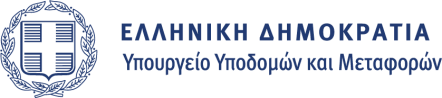 5. ΑΥΞΗΣΗ ΘΕΣΕΩΝ ΕΡΓΑΣΙΑΣ
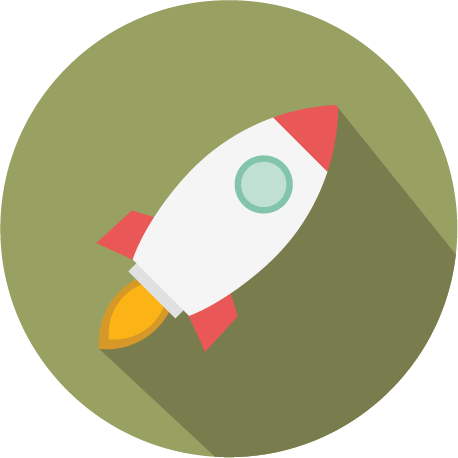 Θα ενισχύσει σημαντικά την απασχόληση με τη δημιουργία 90.000 έως 130.000 νέων θέσεων εργασίας, σε όλο το φάσμα της οικονομίας, κατά τη φάση κατασκευής και μετά από την ολοκλήρωση του έργου και για χρονικό ορίζοντα έως 30 έτη
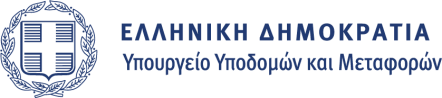 6. ΠΕΡΙΒΑΛΛΟΝΤΙΚΑ ΟΦΕΛΗ
Θα εξασφαλίσει μείωση ατμοσφαιρικής ρύπανσης, κυρίως, των εκπεμπόμενων αερίων ρύπων ανά όχημα λόγω καλύτερων συνθηκών κυκλοφορίας και σταθερότερων μέσων ταχυτήτων
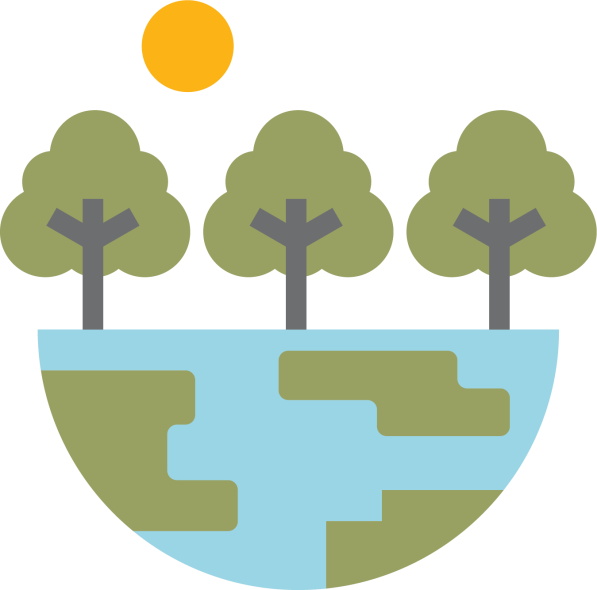 Θα εξασφαλίσει ικανοποιητικά εκτιμώμενα επίπεδα θορύβου εκτός κατοικημένων περιοχών με παράλληλη ελάφρυνση και μείωση θορύβου σε αστικά κέντρα
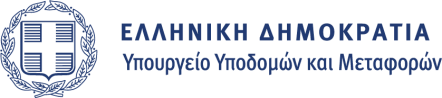 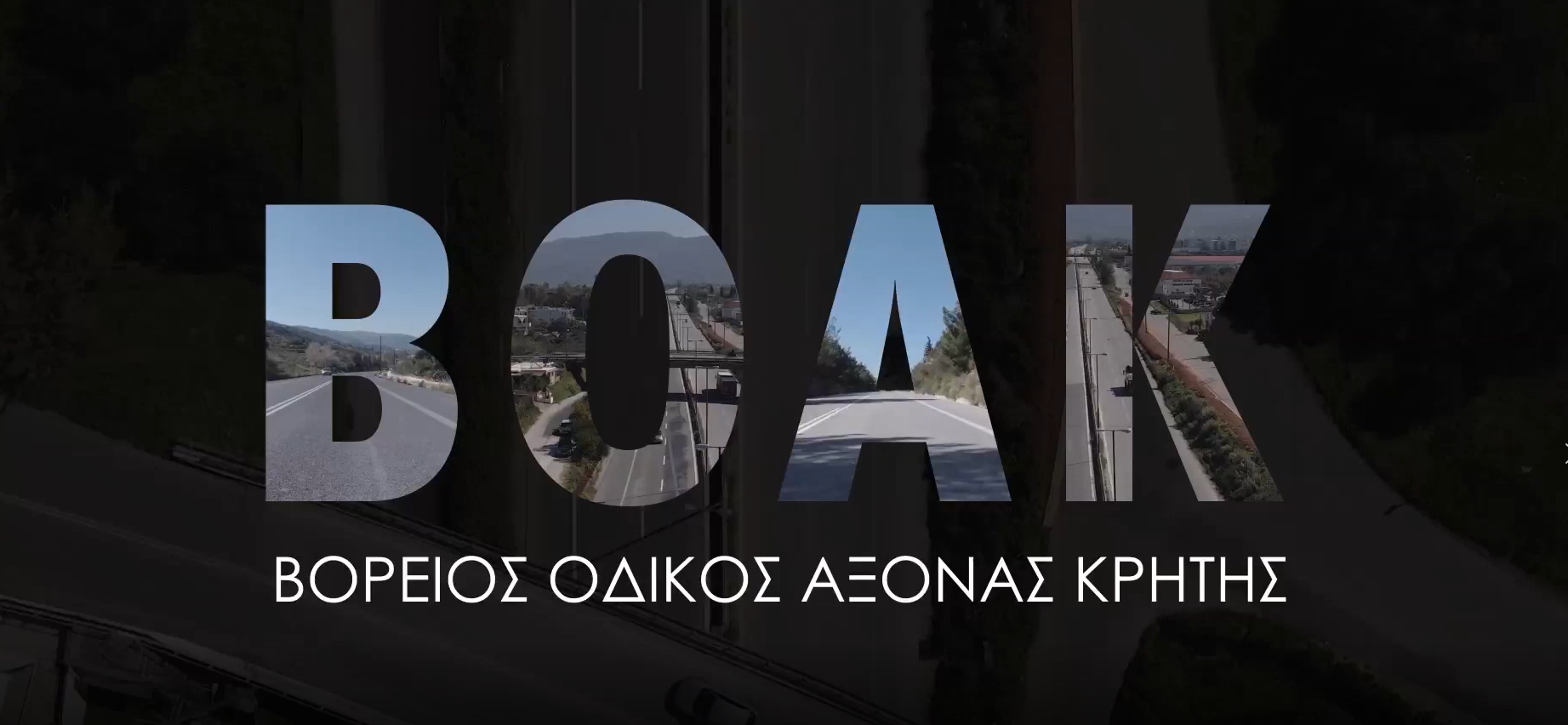